Интерактивный тест по теме «Десятичная запись числа. Сравнение десятичных дробей.»5 класс.Горбачёва Ольга ВладимировнаМБОУ Рудниковская СОШ.
Выбери число, в котором в разряде десятых цифра 4.
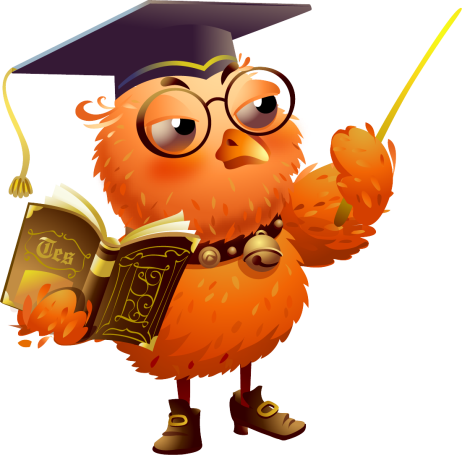 Выбери верную запись числа пятнадцать целых три десятитысячных.
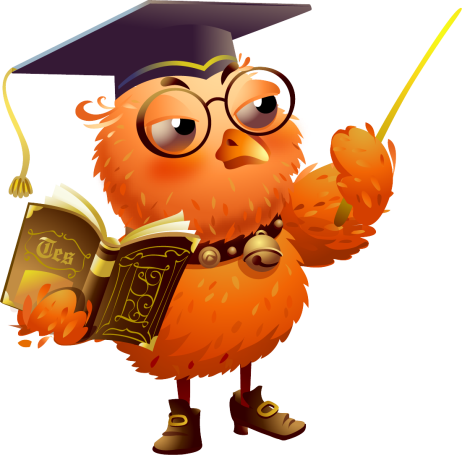 Сколько десятичных знаков в записи десятичной дроби, если её название заканчивается словом сотая.
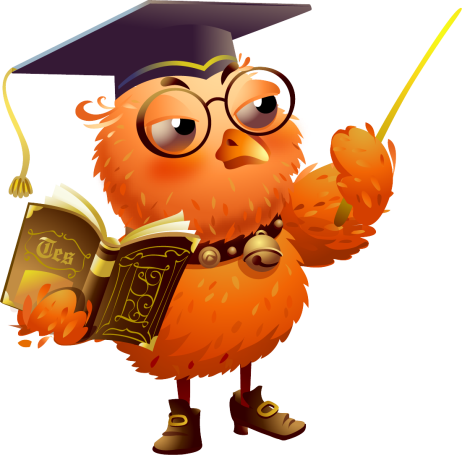 Найди число х, если известно, что 1,4 < х < 1,5.
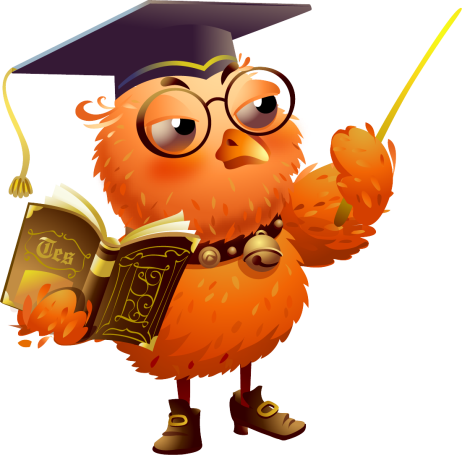 Замени * цифрой так, чтобы неравенство 1,85 < 1,*4было верным.
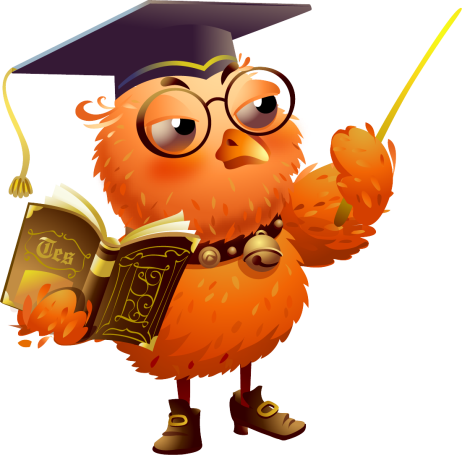 Перечисли все цифры, которыми нужно заменить * в неравенстве 2,6* > 2,65, чтобы оно стало верным.
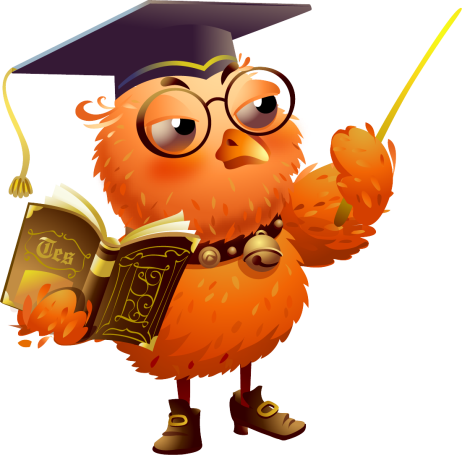 Найди натуральное значение х, которое удовлетворяет неравенству 1,54 < х < 2,04.
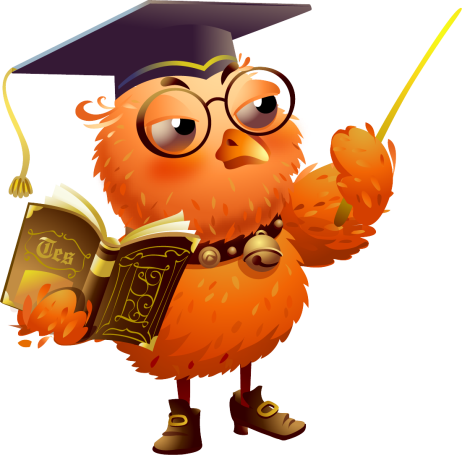 Сколько натуральных чисел удовлетворяют неравенству 5,05 < х <10,01.
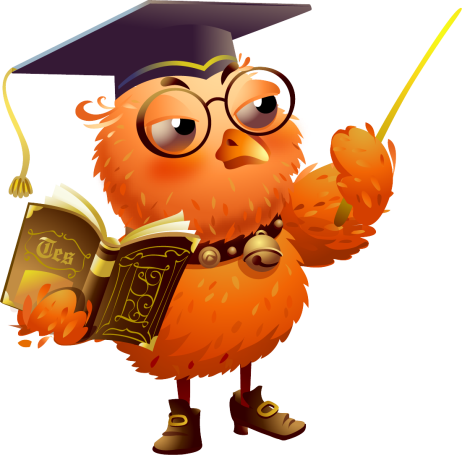 Маша, Катя, Света и Юля измерили свой рост. Оказалось рост девочек 1,4м, 1,47м, 1,42м и 1,5м.Известно, что Маша выше Юли, но ниже Светы, а Катя выше Светы. Кто из девочек ниже остальных?
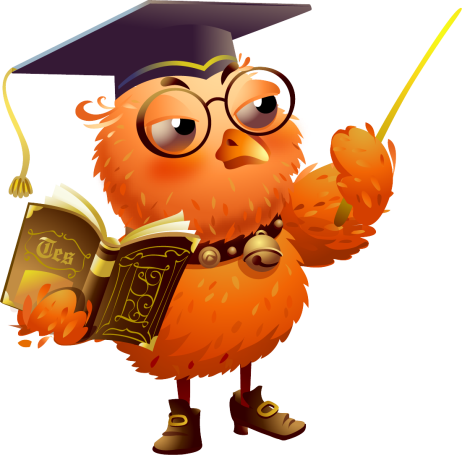 Всего заданий

Выполнено верно

Процент верного
 выполнения

Оценка
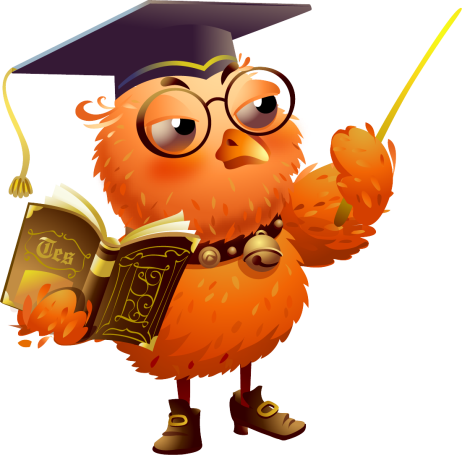 Ссылки на используемые ресурсыhttp://papus666.narod.ru/clipart/s/sova/sova23.png
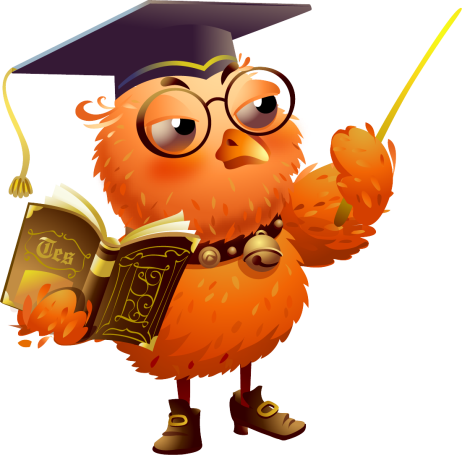